МЧС РОССИИВСЕРОССИЙСКИЙ НАУЧНО-ИССЛЕДОВАТЕЛЬСКИЙИНСТИТУТ ПО ПРОБЛЕМАМ ГРАЖДАНСКОЙ ОБОРОНЫ И ЧРЕЗВЫЧАЙНЫХ СИТУАЦИЙ(ФЕДЕРАЛЬНЫЙ ЦЕНТР НАУКИ И ВЫСКОИХ ТЕХНОЛОГИЙ)
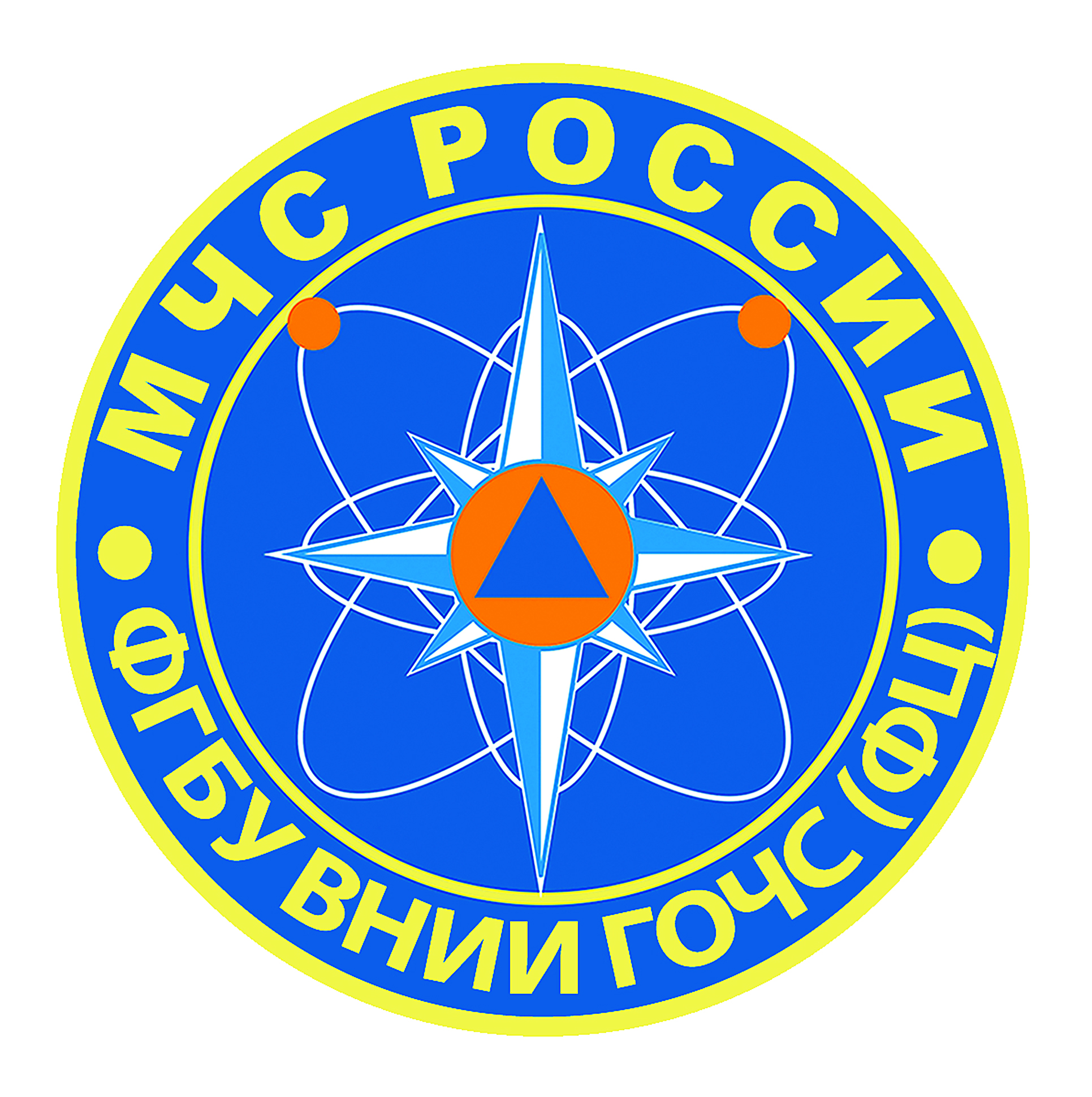 Приложение 
к долгосрочному прогнозу природной пожарной опасности на территории Российской Федерациив период апрель-сентябрь 2022 года
КАРТОГРАФИЧЕСКИЙ МАТЕРИАЛ 


Москва, 2022 г.
ПРОГНОЗ ТЕМПЕРАТУРЫ ВОЗДУХА И КОЛИЧЕСТВА ОСАДКОВ В АПРЕЛЕ-ИЮНЕ 2022 г.(по данным Росгидромета)
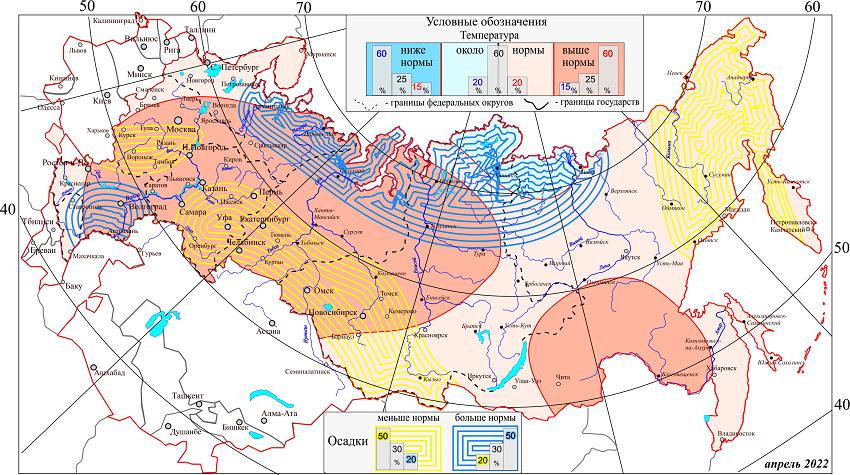 АПРЕЛЬ 2021 г.
МАЙ 2021 г.
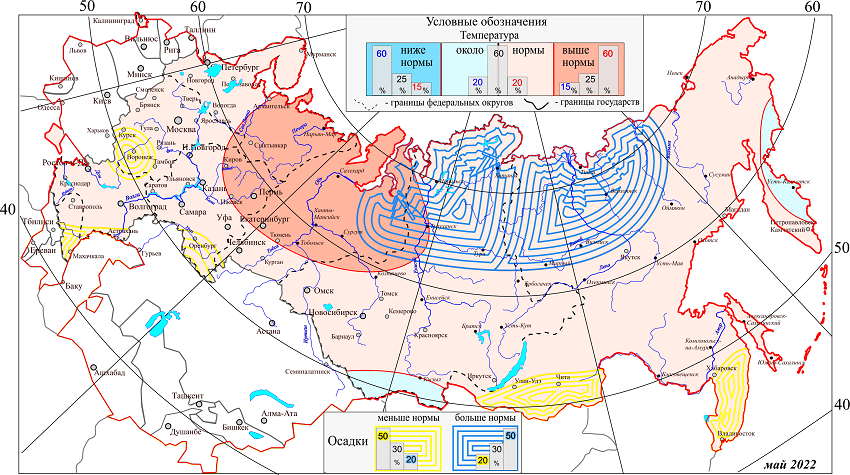 ИЮНЬ 2021 г.
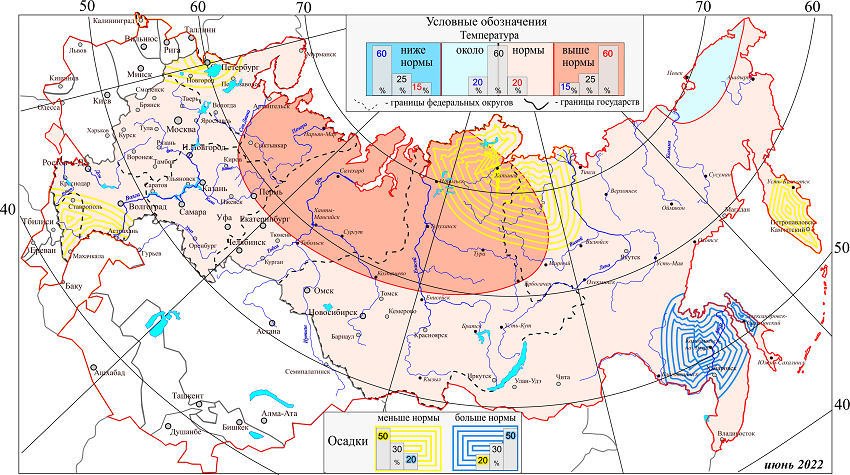 Рис. 1
ПРОГНОЗ ТЕМПЕРАТУРЫ ВОЗДУХА И КОЛИЧЕСТВА ОСАДКОВ В ИЮЛЕ-СЕНТЯБРЕ 2022 г.(по данным Росгидромета)
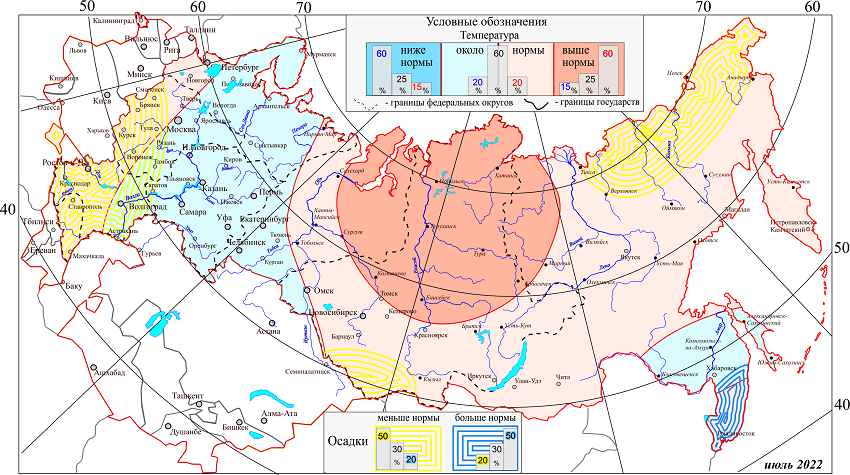 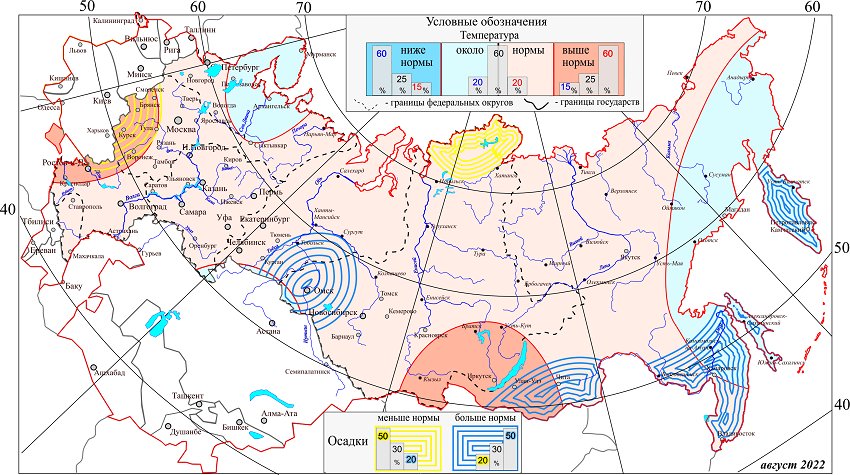 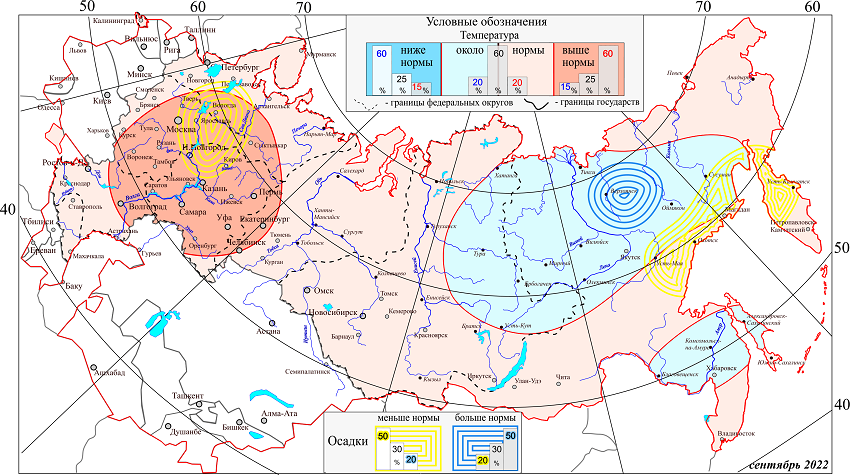 Рис. 2
СРЕДНЕМНОГОЛЕТНИЕ ПАРАМЕТРЫ 
ПОЖАРНОЙ ОБСТАНОВКИ ПО СУБЪЕКТАМ
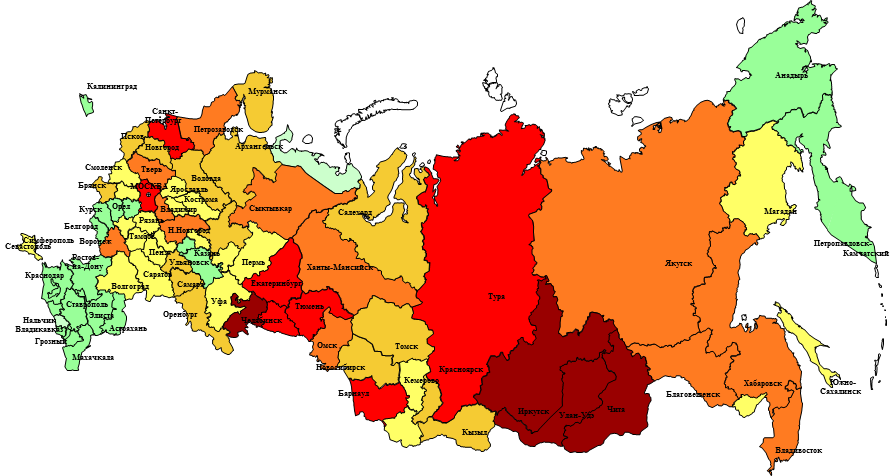 очаги
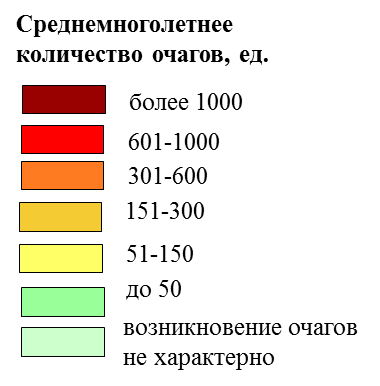 площади
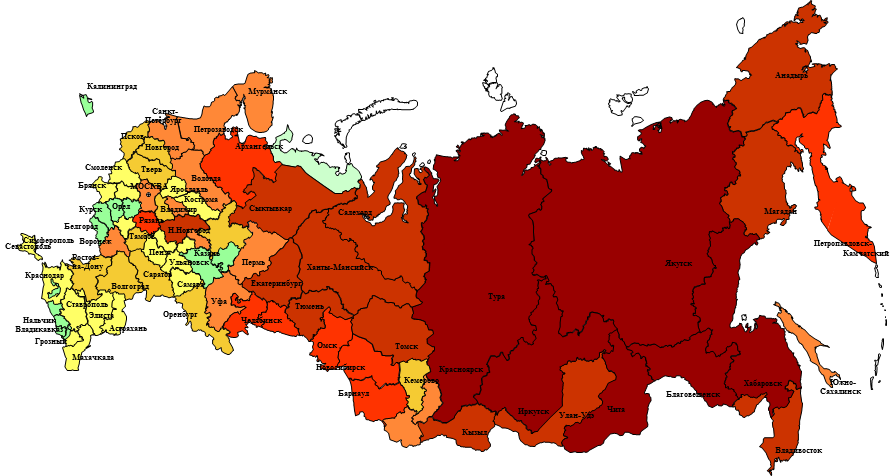 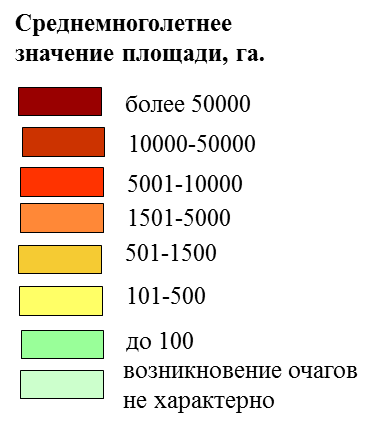 Рис. 3
СРЕДНЕМНОГОЛЕТНИЕ ПАРАМЕТРЫ ТОРФЯНЫХ ПОЖАРОВПО СУБЪЕКТАМ ЦЕНТРАЛЬНОГО, СЕВЕРО-ЗАПАДНОГО, ПРИВОЛЖСКОГО, УРАЛЬСКОГО ФО
очаги
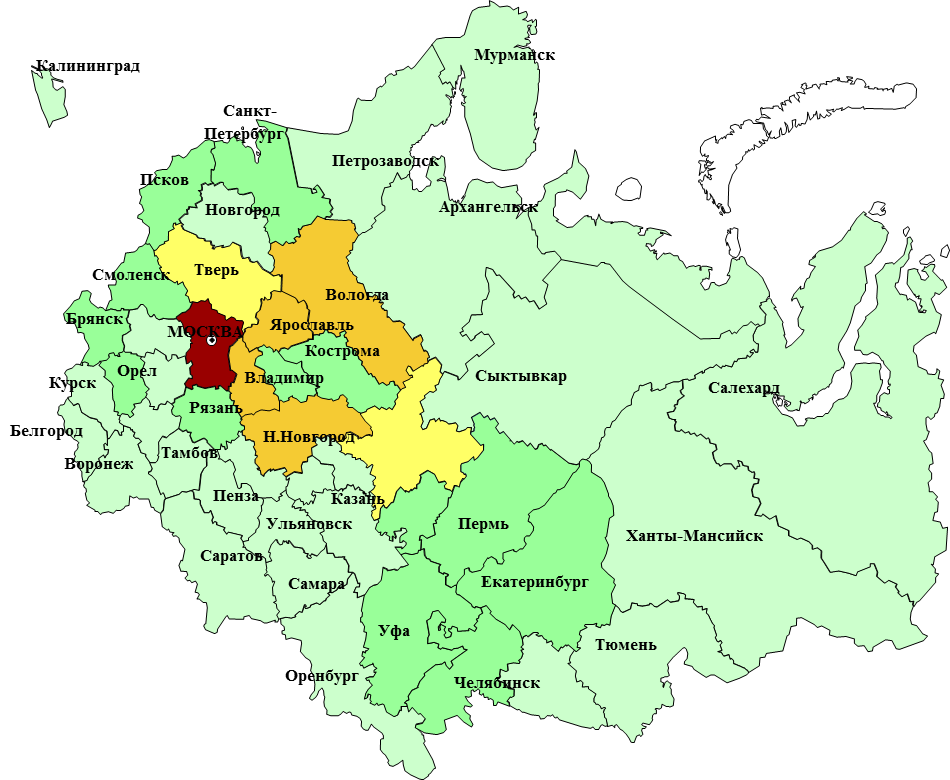 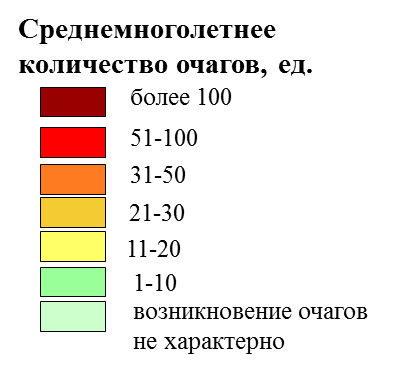 площади
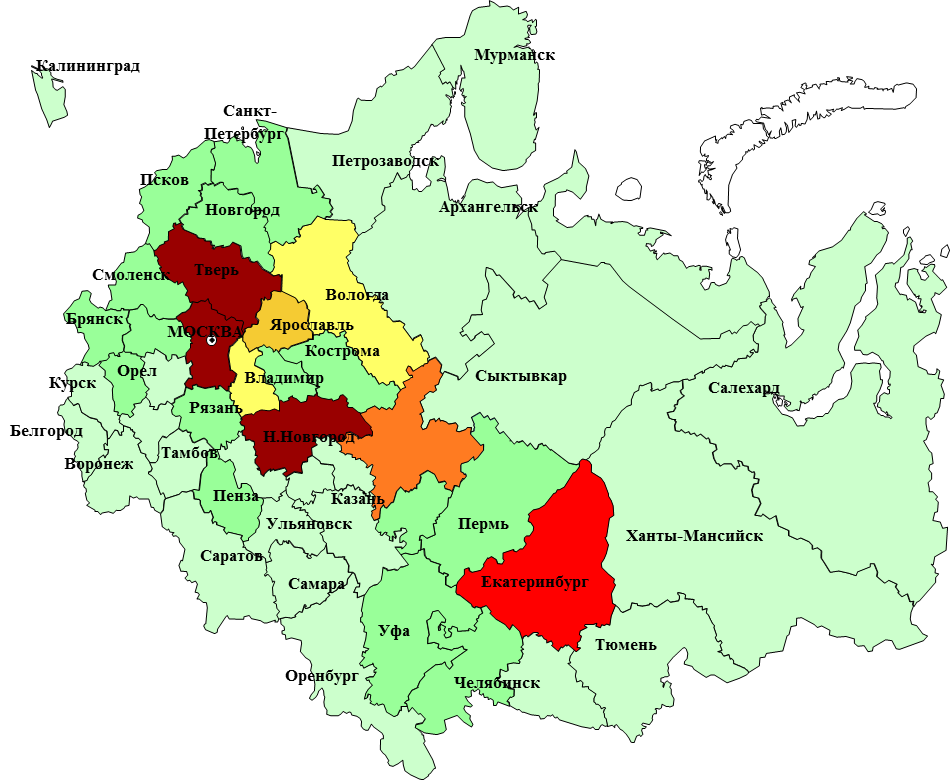 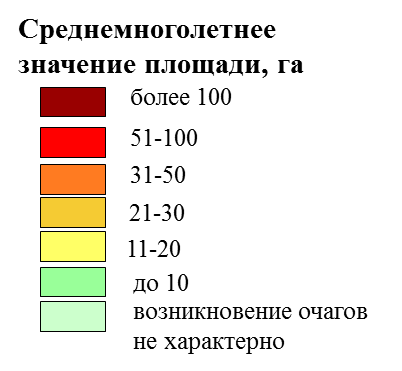 Рис. 4
НАСЕЛЕННЫЕ ПУНКТЫ И ОБЪЕКТЫ ТЕХНОСФЕРЫ, НАХОДЯЩИЕСЯ В ЗОНЕ ПОТЕНЦИАЛЬНОГО РИСКА 
ПРИРОДНЫХ ПОЖАРОВ В 2022 г.
Рис. 5
КОЛИЧЕСТВО НАСЕЛЕНЫХ ПУНКТОВ, НАХОДЯЩИХСЯ В ЗОНЕ ПОТЕНЦИАЛЬНОГО ВОЗДЕЙСТВИЯ ЛЕСНЫХ ПОЖАРОВ
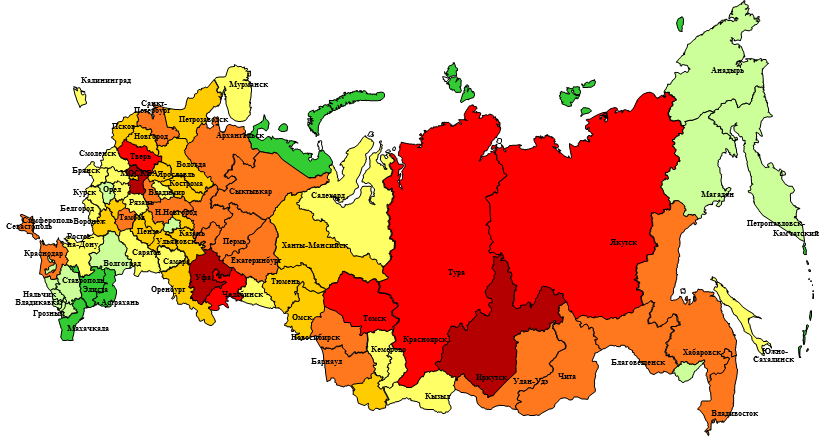 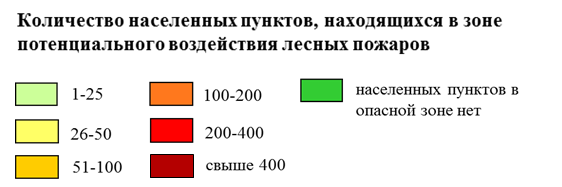 КОЛИЧЕСТВО САДОВОДЧЕСКИХ ТОВАРИЩЕСТВ, НАХОДЯЩИХСЯ В ЗОНЕ ПОТЕНЦИАЛЬНОГО ВОЗДЕЙСТВИЯ ЛЕСНЫХ ПОЖАРОВ
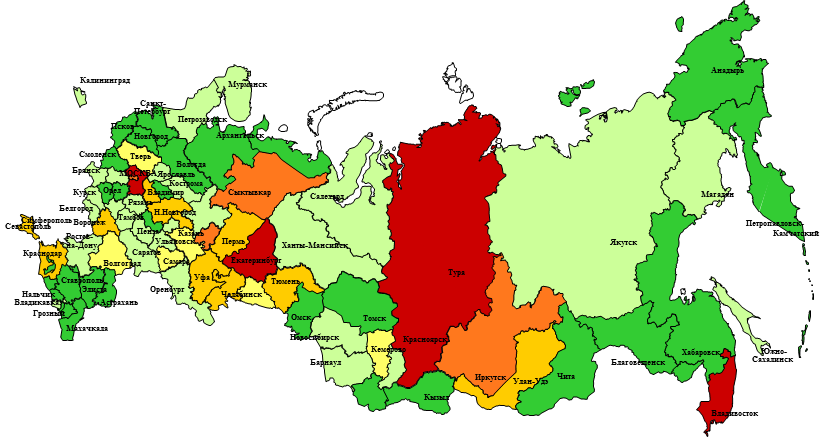 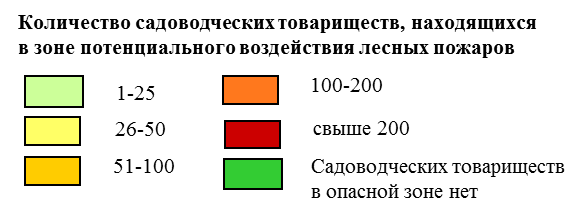 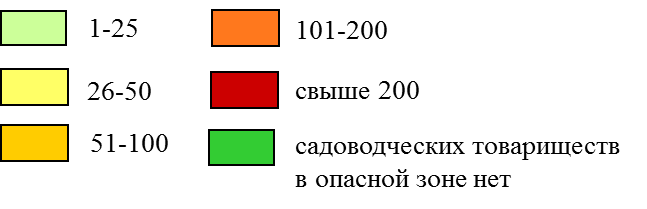 Рис. 6а
КОЛИЧЕСТВО СОЦИАЛЬНЫХ ОБЪЕКТОВ, НАХОДЯЩИХСЯ В ЗОНЕ ПОТЕНЦИАЛЬНОГО ВОЗДЕЙСТВИЯ ЛЕСНЫХ ПОЖАРОВ
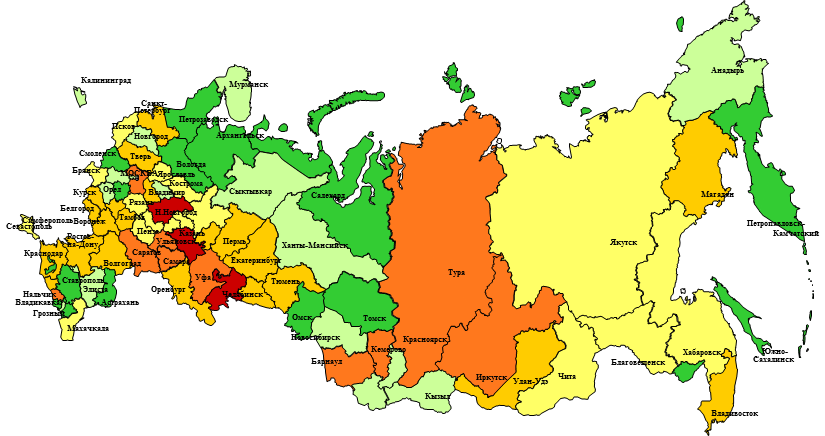 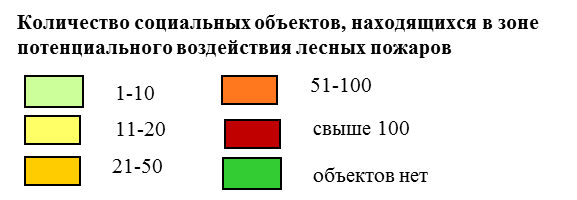 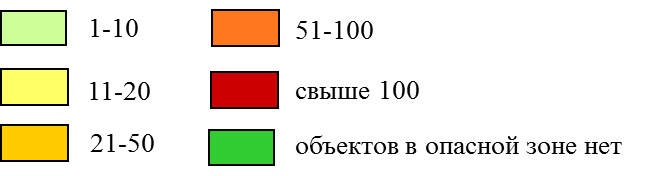 КОЛИЧЕСТВО УЧРЕЖДЕНИЙ УФСИН, НАХОДЯЩИХСЯ В ЗОНЕ ПОТЕНЦИАЛЬНОГО ВОЗДЕЙСТВИЯ ЛЕСНЫХ ПОЖАРОВ
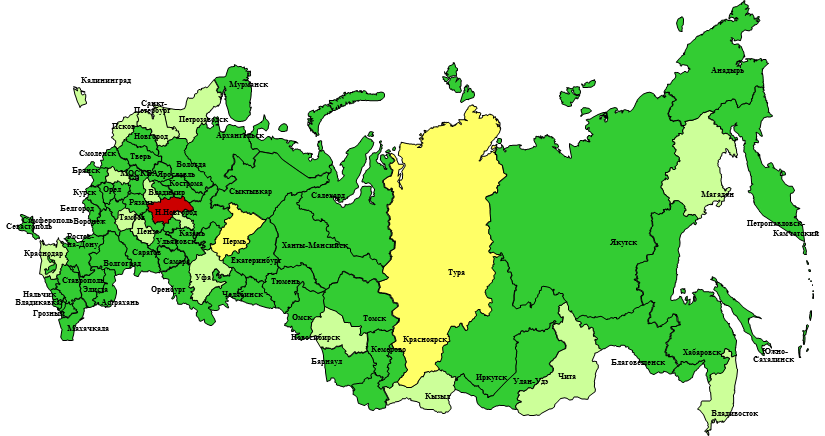 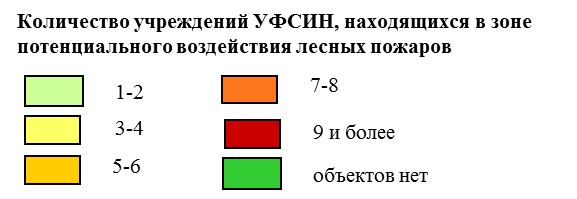 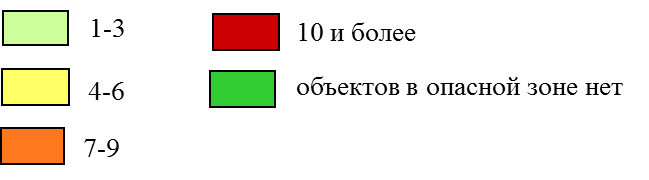 Рис. 6б
КОЛИЧЕСТВО ОБЪЕКТОВ ЭКОНОМИКИ (В Т.Ч. ПОО), НАХОДЯЩИХСЯ В ЗОНЕ ПОТЕНЦИАЛЬНОГО ВОЗДЕЙСТВИЯ ЛЕСНЫХ ПОЖАРОВ
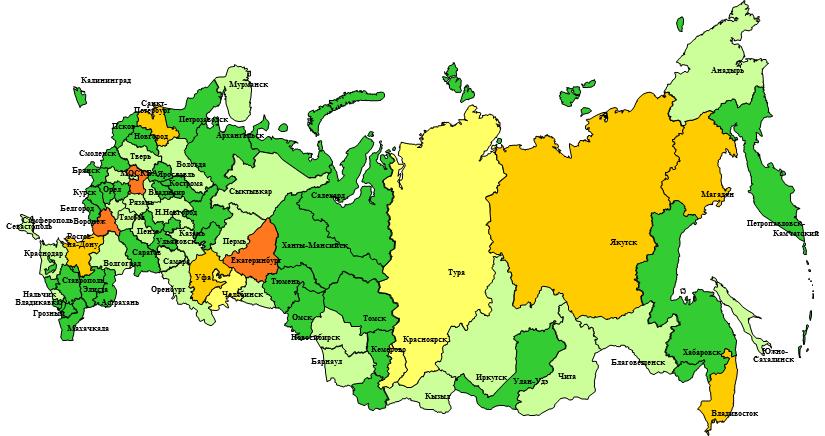 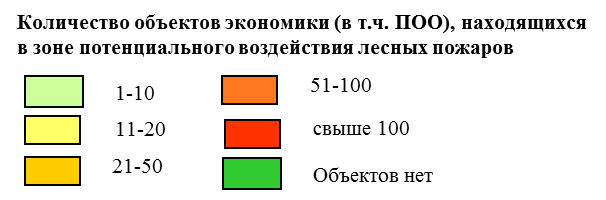 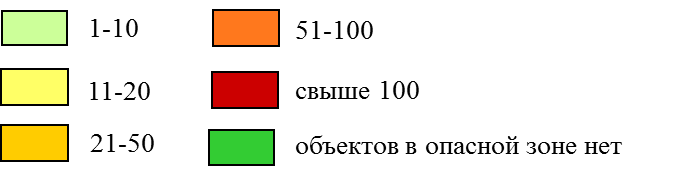 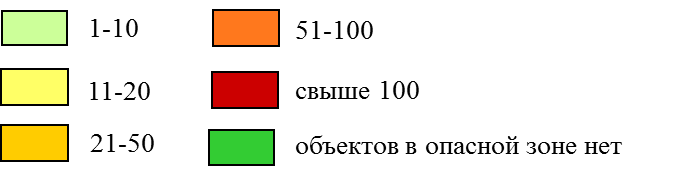 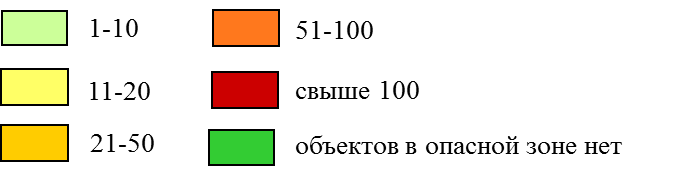 КОЛИЧЕСТВО ОБЪЕКТОВ ЭНЕРГЕТИКИ, НАХОДЯЩИХСЯ В ЗОНЕ ПОТЕНЦИАЛЬНОГО ВОЗДЕЙСТВИЯ ЛЕСНЫХ ПОЖАРОВ
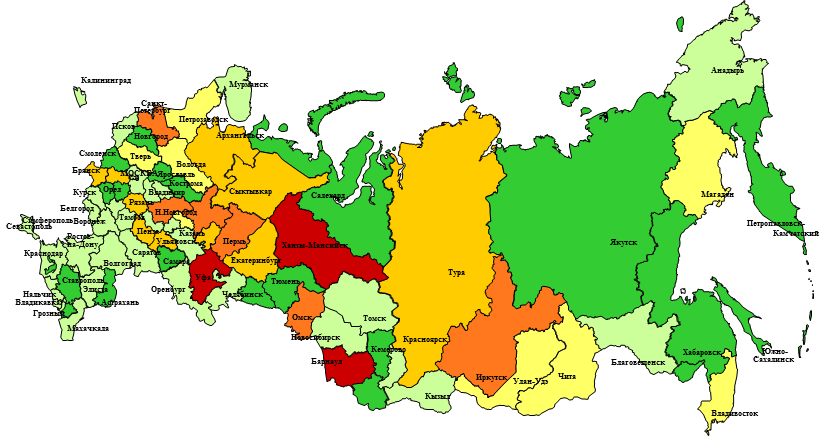 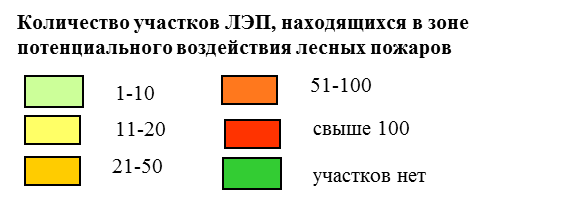 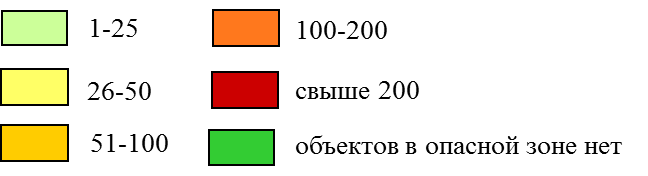 Рис. 6в
КОЛИЧЕСТВО УЧАСТКОВ ТРУБОПРОВОДОВ, НАХОДЯЩИХСЯ В ЗОНЕ ПОТЕНЦИАЛЬНОГО ВОЗДЕЙСТВИЯ ЛЕСНЫХ ПОЖАРОВ
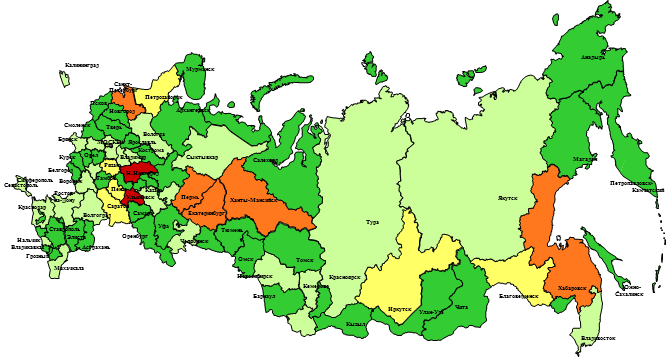 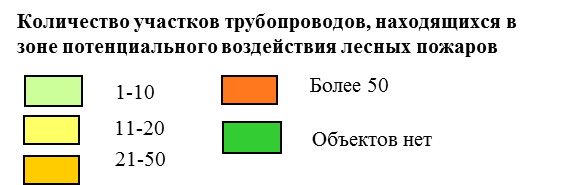 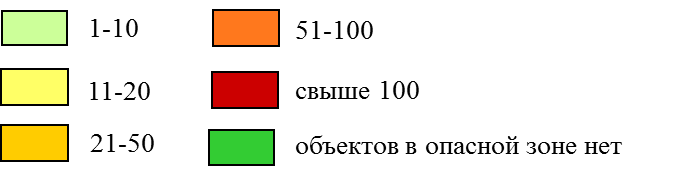 КОЛИЧЕСТВО УЧАСТКОВ АВТОДОРОГ, НАХОДЯЩИХСЯ В ЗОНЕ ПОТЕНЦИАЛЬНОГО ВОЗДЕЙСТВИЯ ЛЕСНЫХ ПОЖАРОВ
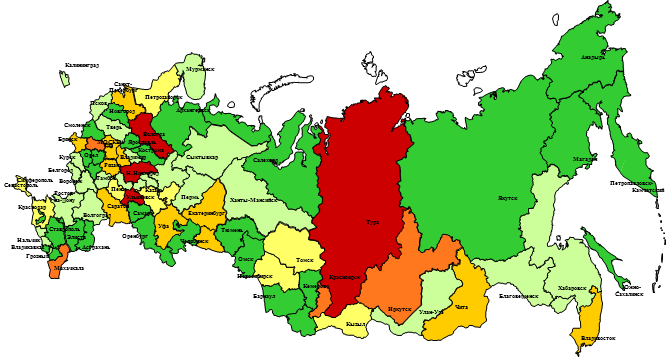 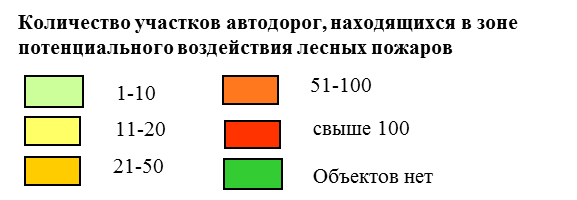 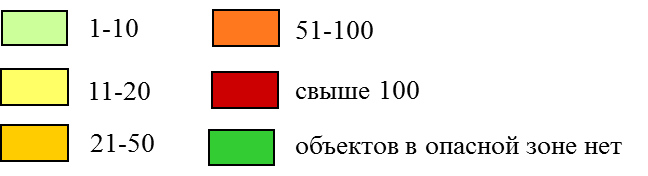 КОЛИЧЕСТВО УЧАСТКОВ ЖЕЛЕЗНЫХ ДОРОГ, НАХОДЯЩИХСЯ В ЗОНЕ ПОТЕНЦИАЛЬНОГО ВОЗДЕЙСТВИЯ ЛЕСНЫХ ПОЖАРОВ
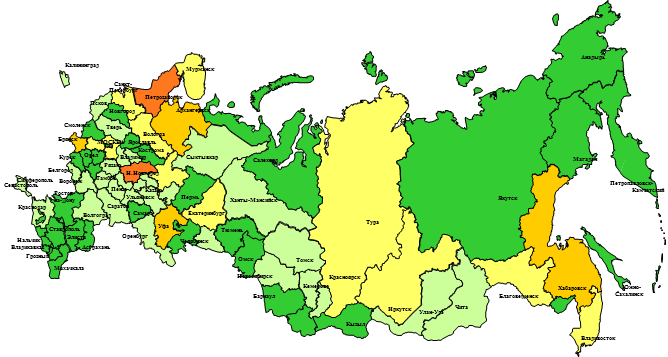 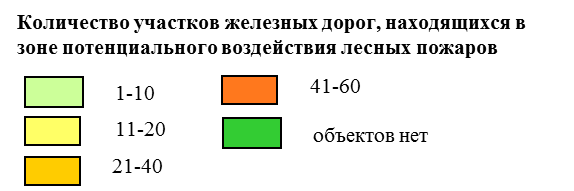 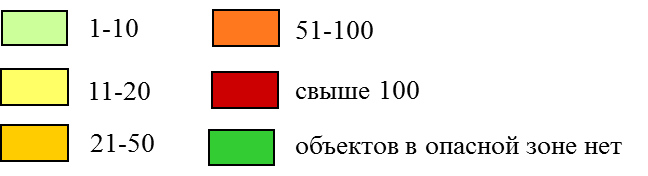 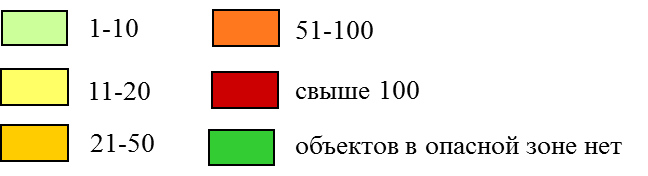 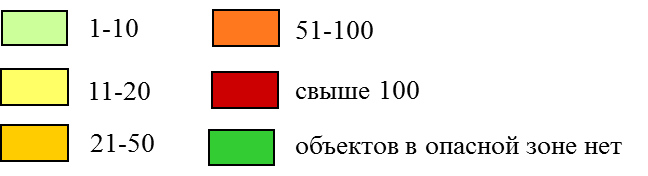 Рис. 6г
СЛУЧАИ ПЕРЕХОДА ПРИРОДНЫХ ПОЖАРОВ И ПАЛОВ СУХОЙ РАСТИТЕЛЬНОСТИ НА НАСЕЛЕННЫЕ ПУНКТЫ, ДАЧНЫЕ УЧАСТКИ И ОБЪЕКТЫ ЭКОНОМИКИ В 2000-2021 гг.
- всего переходов
- из них пал сухой растительности
- среднемноголетнее значение
Рис. 7а
ПОВТОРЯЕМОСТЬ ПЕРЕХОДОВ ПРИРОДНЫХ ПОЖАРОВ И ПАЛОВ СУХОЙ РАСТИТЕЛЬНОСТИ НА НАСЕЛЕННЫЕ ПУНКТЫ, ДАЧНЫЕ УЧАСТКИ И ОБЪЕКТЫ ЭКОНОМИКИ (с 2000 г. по 2021 г.)
Повторяемость:
0,8 и выше
0,6-0,8
0,4-0,6
0,2-0,4
менее 0,2
Анадырь
Калининград
Мурманск
Санкт–
Петербург
Петрозаводск
Псков
Архангельск
Новгород
Смоленск
Тверь
Вологда
Брянск
МОСКВА
Ярославль
Кострома
Орел
Сыктывкар
Дудинка
Владимир
Курск
Магадан
Салехард
Рязань
Белгород
Н.Новгород
Тамбов
Симферополь
Воронеж
Петропавловск–
Севастополь
Пенза
Казань
Камчатский
Ростов–
Пермь
Ульяновск
Якутск
на–Дону
Ханты–Мансийск
Саратов
Краснодар
Екатеринбург
Самара
Волгоград
Тура
Уфа
Ставрополь
Тюмень
Оренбург
Элиста
Нальчик
Челябинск
Астрахань
Владикавказ
Грозный
Омск
Томск
Махачкала
Новосибирск
Красноярск
Кемерово
Южно–
Хабаровск
Сахалинск
Барнаул
Благовещенск
Чита
Иркутск
Улан–Удэ
Кызыл
Владивосток
переходов не зарегистрировано
Рис. 7б
НАЧАЛО ПОЖАРООПАСНОГО ПЕРИОДА В 2022 г. ПО ОТНОШЕНИЮ К СРЕДНЕМНОГОЛЕТНИМ СРОКАМ
Анадырь
Калининград
Мурманск
Санкт–
Петербург
Петрозаводск
Псков
Архангельск
Новгород
Смоленск
Тверь
Вологда
Брянск
МОСКВА
Ярославль
Кострома
Орел
Сыктывкар
Дудинка
Владимир
Курск
Магадан
Салехард
Рязань
Белгород
Н.Новгород
Тамбов
Симферополь
Воронеж
Петропавловск–
Севастополь
Пенза
Казань
Камчатский
Ростов–
Пермь
Ульяновск
Якутск
на–Дону
Ханты–Мансийск
Саратов
Краснодар
Екатеринбург
Самара
Волгоград
Тура
Уфа
Ставрополь
Тюмень
Оренбург
Элиста
Нальчик
Челябинск
Астрахань
Владикавказ
Грозный
Омск
Томск
Махачкала
Новосибирск
Красноярск
Кемерово
Южно–
Хабаровск
Сахалинск
Барнаул
Благовещенск
Чита
Иркутск
Улан–Удэ
Кызыл
Владивосток
Начало ПО периода
Ранее среднемноголетних сроков (повышенный риск)
Ранее среднемноголетних сроков (низкий риск)
Пожароопасный сезон открыт и/или зарегистрированы очаги природных пожаров (по данным на 07.04.2022 )
Рис. 8
Начало в сроки, близкие к среднемноголетним
ВЕРОЯТНОСТЬ ПРЕВЫШЕНИЯ СРЕДНЕМНОГОЛЕТНИХ ЗНАЧЕНИЙ ПАРАМЕТРОВ ПОЖАРНОЙ ОПАСНОСТИ(в апреле 2022 года)
Анадырь
Калининград
Мурманск
Санкт–
Петербург
Петрозаводск
Псков
Архангельск
Новгород
Смоленск
Тверь
Вологда
Брянск
МОСКВА
Ярославль
Кострома
Орел
Сыктывкар
Дудинка
Владимир
Курск
Магадан
Салехард
Рязань
Белгород
Н.Новгород
Тамбов
Симферополь
Воронеж
Петропавловск–
Севастополь
Пенза
Казань
Камчатский
Ростов–
Пермь
Ульяновск
Якутск
на–Дону
Ханты–Мансийск
Саратов
Краснодар
Екатеринбург
Самара
Волгоград
Тура
Уфа
Ставрополь
Тюмень
Оренбург
Элиста
Нальчик
Челябинск
Астрахань
Владикавказ
Грозный
Омск
Томск
Махачкала
Новосибирск
Красноярск
Кемерово
Южно–
Хабаровск
Сахалинск
Барнаул
Благовещенск
Чита
Иркутск
Улан–Удэ
Вероятность
Кызыл
– Высокая
Владивосток
– Средняя
– Низкая
Рис. 9а
ВЕРОЯТНОСТЬ ПРЕВЫШЕНИЯ СРЕДНЕМНОГОЛЕТНИХ ЗНАЧЕНИЙ ПАРАМЕТРОВ ПОЖАРНОЙ ОПАСНОСТИ(в мае 2022 года)
Анадырь
Калининград
Мурманск
Санкт–
Петербург
Петрозаводск
Псков
Архангельск
Новгород
Смоленск
Тверь
Вологда
Брянск
МОСКВА
Ярославль
Кострома
Орел
Сыктывкар
Дудинка
Владимир
Курск
Магадан
Салехард
Рязань
Белгород
Н.Новгород
Тамбов
Симферополь
Воронеж
Петропавловск–
Севастополь
Пенза
Казань
Камчатский
Ростов–
Пермь
Ульяновск
Якутск
на–Дону
Ханты–Мансийск
Саратов
Краснодар
Екатеринбург
Самара
Волгоград
Тура
Уфа
Ставрополь
Тюмень
Оренбург
Элиста
Нальчик
Челябинск
Астрахань
Владикавказ
Грозный
Омск
Томск
Махачкала
Новосибирск
Красноярск
Кемерово
Южно–
Хабаровск
Сахалинск
Барнаул
Благовещенск
Чита
Иркутск
Улан–Удэ
Вероятность
Кызыл
– Высокая
Владивосток
– Средняя
– Низкая
Рис. 9б
ВЕРОЯТНОСТЬ ПРЕВЫШЕНИЯ СРЕДНЕМНОГОЛЕТНИХ ЗНАЧЕНИЙ ПАРАМЕТРОВ ПОЖАРНОЙ ОПАСНОСТИ(в июне 2022 года)
Анадырь
Калининград
Мурманск
Санкт–
Петербург
Петрозаводск
Псков
Архангельск
Новгород
Смоленск
Тверь
Вологда
Брянск
МОСКВА
Ярославль
Кострома
Орел
Сыктывкар
Дудинка
Владимир
Курск
Магадан
Салехард
Рязань
Белгород
Н.Новгород
Тамбов
Симферополь
Воронеж
Петропавловск–
Севастополь
Пенза
Казань
Камчатский
Ростов–
Пермь
Ульяновск
Якутск
на–Дону
Ханты–Мансийск
Саратов
Краснодар
Екатеринбург
Самара
Волгоград
Тура
Уфа
Ставрополь
Тюмень
Оренбург
Элиста
Нальчик
Челябинск
Астрахань
Владикавказ
Грозный
Омск
Томск
Махачкала
Новосибирск
Красноярск
Кемерово
Южно–
Хабаровск
Сахалинск
Барнаул
Благовещенск
Чита
Иркутск
Улан–Удэ
Вероятность
Кызыл
– Высокая
Владивосток
– Средняя
– Низкая
Рис. 9в
ВЕРОЯТНОСТЬ ПРЕВЫШЕНИЯ СРЕДНЕМНОГОЛЕТНИХ ЗНАЧЕНИЙ ПАРАМЕТРОВ ПОЖАРНОЙ ОПАСНОСТИ(в июле 2022 года)
Анадырь
Калининград
Мурманск
Санкт–
Петербург
Петрозаводск
Псков
Архангельск
Новгород
Смоленск
Тверь
Вологда
Брянск
МОСКВА
Ярославль
Кострома
Орел
Сыктывкар
Дудинка
Владимир
Курск
Магадан
Салехард
Рязань
Белгород
Н.Новгород
Тамбов
Симферополь
Воронеж
Петропавловск–
Севастополь
Пенза
Казань
Камчатский
Ростов–
Пермь
Ульяновск
Якутск
на–Дону
Ханты–Мансийск
Саратов
Краснодар
Екатеринбург
Самара
Волгоград
Тура
Уфа
Ставрополь
Тюмень
Оренбург
Элиста
Нальчик
Челябинск
Астрахань
Владикавказ
Грозный
Омск
Томск
Махачкала
Новосибирск
Красноярск
Кемерово
Южно–
Хабаровск
Сахалинск
Барнаул
Благовещенск
Чита
Иркутск
Улан–Удэ
Вероятность
Кызыл
– Высокая
Владивосток
– Средняя
– Низкая
Рис. 9г
ВЕРОЯТНОСТЬ ПРЕВЫШЕНИЯ СРЕДНЕМНОГОЛЕТНИХ ЗНАЧЕНИЙ ПАРАМЕТРОВ ПОЖАРНОЙ ОПАСНОСТИ(в августе 2022 года)
Анадырь
Калининград
Мурманск
Санкт–
Петербург
Петрозаводск
Псков
Архангельск
Новгород
Смоленск
Тверь
Вологда
Брянск
МОСКВА
Ярославль
Кострома
Орел
Сыктывкар
Дудинка
Владимир
Курск
Магадан
Салехард
Рязань
Белгород
Н.Новгород
Тамбов
Симферополь
Воронеж
Петропавловск–
Севастополь
Пенза
Казань
Камчатский
Ростов–
Пермь
Ульяновск
Якутск
на–Дону
Ханты–Мансийск
Саратов
Краснодар
Екатеринбург
Самара
Волгоград
Тура
Уфа
Ставрополь
Тюмень
Оренбург
Элиста
Нальчик
Челябинск
Астрахань
Владикавказ
Грозный
Омск
Томск
Махачкала
Новосибирск
Красноярск
Кемерово
Южно–
Хабаровск
Сахалинск
Барнаул
Благовещенск
Чита
Иркутск
Улан–Удэ
Вероятность
Кызыл
– Высокая
Владивосток
– Средняя
– Низкая
Рис. 9д
ВЕРОЯТНОСТЬ ПРЕВЫШЕНИЯ СРЕДНЕМНОГОЛЕТНИХ ЗНАЧЕНИЙ ПАРАМЕТРОВ ПОЖАРНОЙ ОПАСНОСТИ(в сентябре 2022 года)
Анадырь
Калининград
Мурманск
Санкт–
Петербург
Петрозаводск
Псков
Архангельск
Новгород
Смоленск
Тверь
Вологда
Брянск
МОСКВА
Ярославль
Кострома
Орел
Сыктывкар
Дудинка
Владимир
Курск
Магадан
Салехард
Рязань
Белгород
Н.Новгород
Тамбов
Симферополь
Воронеж
Петропавловск–
Севастополь
Пенза
Казань
Камчатский
Ростов–
Пермь
Ульяновск
Якутск
на–Дону
Ханты–Мансийск
Саратов
Краснодар
Екатеринбург
Самара
Волгоград
Тура
Уфа
Ставрополь
Тюмень
Оренбург
Элиста
Нальчик
Челябинск
Астрахань
Владикавказ
Грозный
Омск
Томск
Махачкала
Новосибирск
Красноярск
Кемерово
Южно–
Хабаровск
Сахалинск
Барнаул
Благовещенск
Чита
Иркутск
Улан–Удэ
Вероятность
Кызыл
– Высокая
Владивосток
– Средняя
– Низкая
Рис. 9е
РИСК ПЕРЕХОДА ОГНЯ ОТ ЛАНДШАФТНЫХ ПОЖАРОВ, 
В Т.Ч. ПАЛОВ СУХОЙ РАСТИТЕЛЬНОСТИ НА НАСЕЛЕННЫЕ ПУНКТЫ И ОБЪЕКТЫ ЭКОНОМИКИ В 2022 г.
Анадырь
Калининград
Мурманск
Санкт–
Петербург
Петрозаводск
Псков
Архангельск
Новгород
Смоленск
Тверь
Вологда
Брянск
МОСКВА
Ярославль
Кострома
Орел
Сыктывкар
Дудинка
Владимир
Курск
Магадан
Салехард
Рязань
Белгород
Н.Новгород
Тамбов
Симферополь
Воронеж
Петропавловск–
Севастополь
Пенза
Казань
Камчатский
Ростов–
Пермь
Ульяновск
Якутск
на–Дону
Ханты–Мансийск
Саратов
Краснодар
Екатеринбург
Самара
Волгоград
Тура
Уфа
Ставрополь
Тюмень
Оренбург
Элиста
Нальчик
Челябинск
Астрахань
Владикавказ
Грозный
Омск
Томск
Махачкала
Новосибирск
Красноярск
Кемерово
Южно–
Хабаровск
Сахалинск
Барнаул
Благовещенск
Чита
Иркутск
Улан–Удэ
Кызыл
Вероятность
Владивосток
- 0,6 и выше
- 0,5
- 0,4
Рис. 10
- менее 0,4
СЛУЧАИ ТРАНСГРАНИЧНОГО ПЕРЕХОДА ПРИРОДНЫХ ПОЖАРОВ 
В ПРИГРАНИЧНОЙ ЗОНЕ С МОНГОЛИЕЙ В 2000-2021 гг.
Количество трансграничных переходов природных пожаров по месяцам с 2000 по 2021 гг.
Распределение количества трансграничных переходов по субъектам в период с 2000 по 2021 гг.
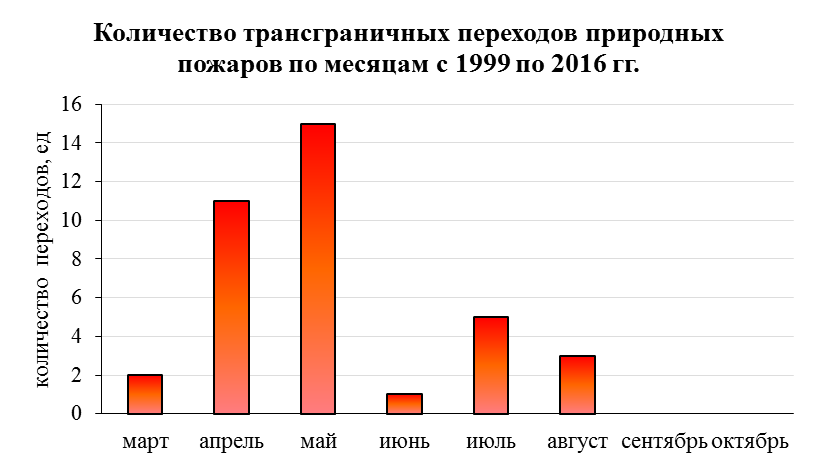 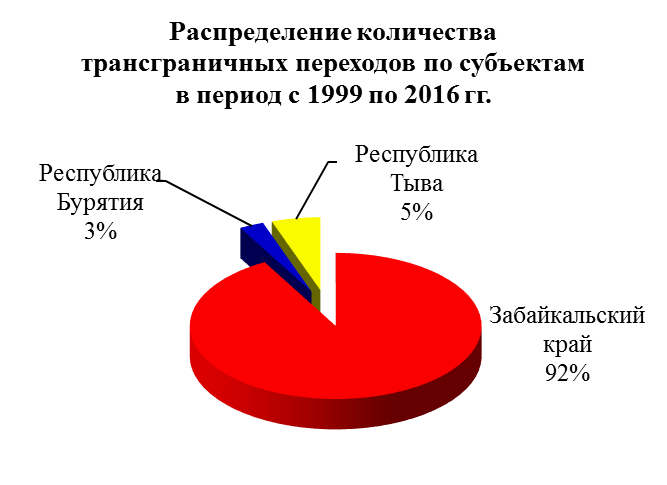 Рис. 11а
СЛУЧАИ ТРАНСГРАНИЧНОГО ПЕРЕХОДА ПРИРОДНЫХ ПОЖАРОВВ ПРИГРАНИЧНОЙ ЗОНЕ С КАЗАХСТАНОМ В 2000-2021 гг.
Распределение количества трансграничных переходов по субъектам в период с 2000 по 2021 гг.
Количество трансграничных переходов природных пожаров по месяцам с 2000 по 2021  гг.
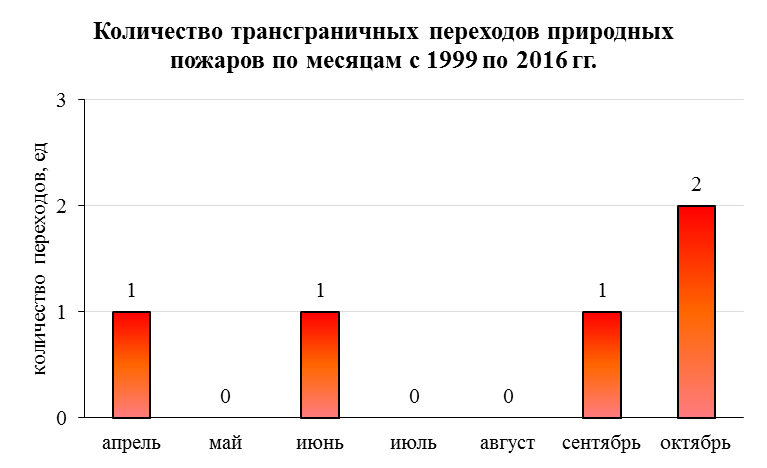 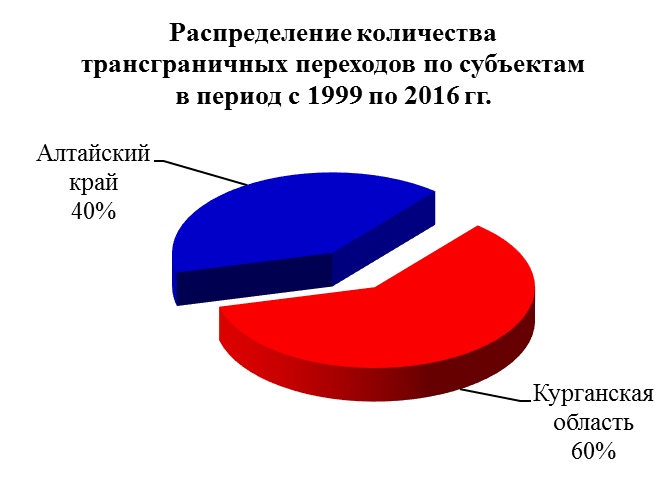 Рис. 11б
* С территории Российской Федерации на территорию Казахстана переходов не зарегистрировано
РИСКИ ТРАНСГРАНИЧНЫХ ПЕРЕХОДОВ ПРИРОДНЫХ ПОЖАРОВ ЧЕРЕЗ ГРАНИЦУ РОССИЙСКОЙ ФЕДЕРАЦИИ И ЗАДЫМЛЕНИЯ СОПРЕДЕЛЬНЫХ ТЕРРИТОРИЙ
Финляндия
3
Польша
2
1
Белоруссия
Украина
Казахстан
Половинский р-н,  Р=0,1
1 - Литва
Звериноголовский р-н,  Р=0,2
2 - Латвия
Михайловский р-н,  Р=0,1
Китай
3 - Эстония
Угловский р-н,  Р=0,1
Монголия
Забайкальский р-н, Р=0,1
Территории с риском 
задымления (вероятность 0,5-0,6)
Овюрский р-н,  Р=0,1
Территории с риском 
задымления (вероятность 0,1-0,2)
Джидинский
 р-н,  Р=0,1
Акшинский р-н, Р=0,1
Акшинский р-н, Р=0,4
Тес-Хемский р-н,  Р=0,1
Красночикойский р-н (н.п.Менза), 
Р=0,3
Кыринский р-н, Р=0,2
Переход с территории сопредельных государств
 на территорию России
Кыринский р-н (н.п.Мангут. Михайло-Павловск, Шумунда), 
Р=0,9
Переход с территории России на территорию 
сопредельных государств
Рис. 12а
Р
Р          вероятность трансграничного перехода
НЕБЛАГОПРИЯТНЫЕ НАПРАВЛЕНИЯ ВЕТРА, СОЗДАЮЩИЕ УГРОЗУ ЗАДЫМЛЕНИЯ И ПЕРЕХОДА ПРИРОДНЫХ ПОЖАРОВ ЧЕРЕЗ ГОСУДАРСТВЕННУЮ ГРАНИЦУ РОССИЙСКОЙ ФЕДЕРАЦИИ
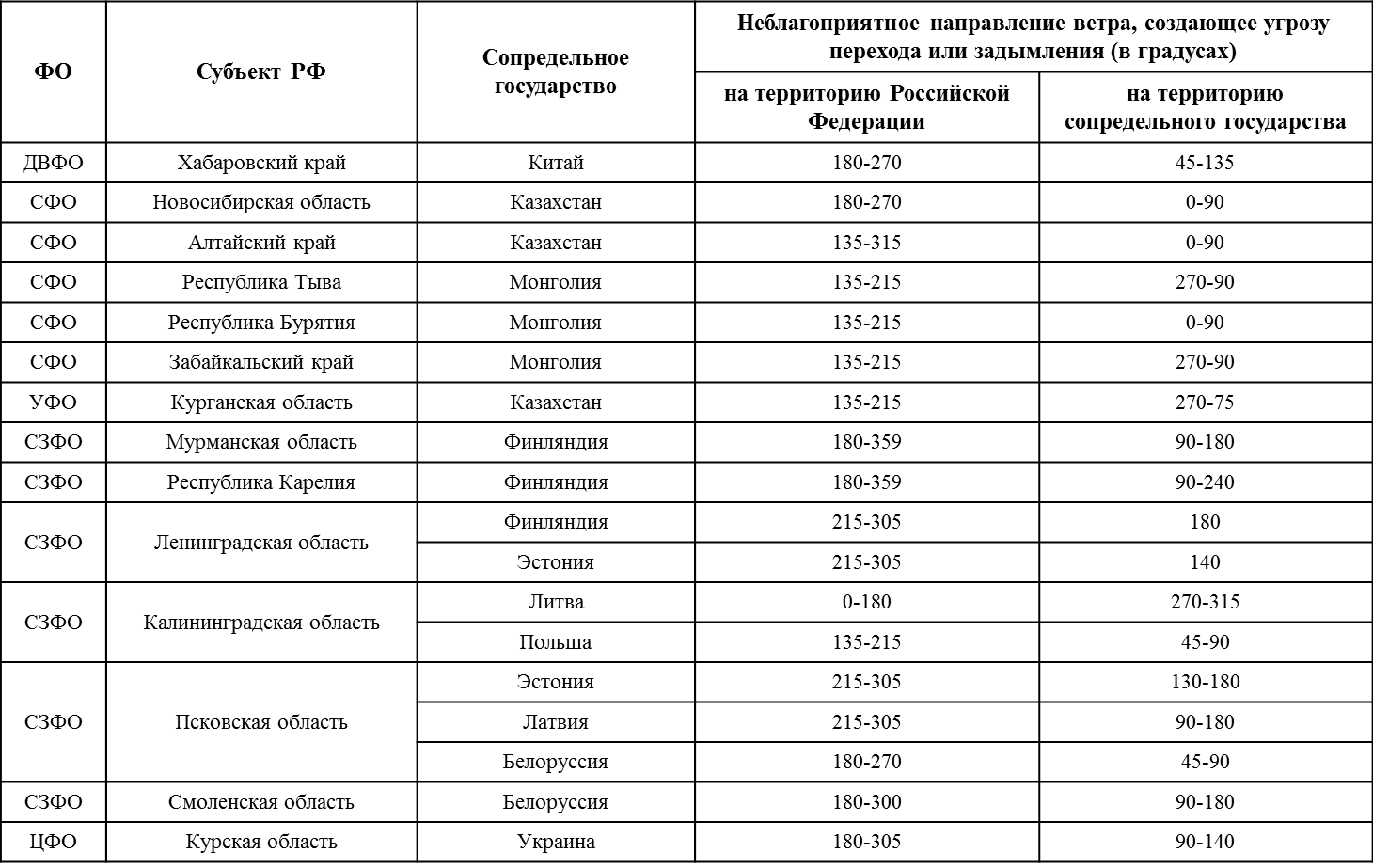 Рис. 12б